Catch Phrase
Banquo
Gerald
Duncan
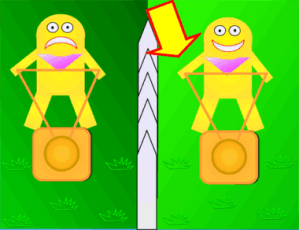 Key Quotes - Macbeth
Lady Macbeth
Mrs Birling
Sheila
Inspector Goole
Mr Birling
Macbeth
[Speaker Notes: Catchphrase – The Grass is Always Greener on the Other Side]